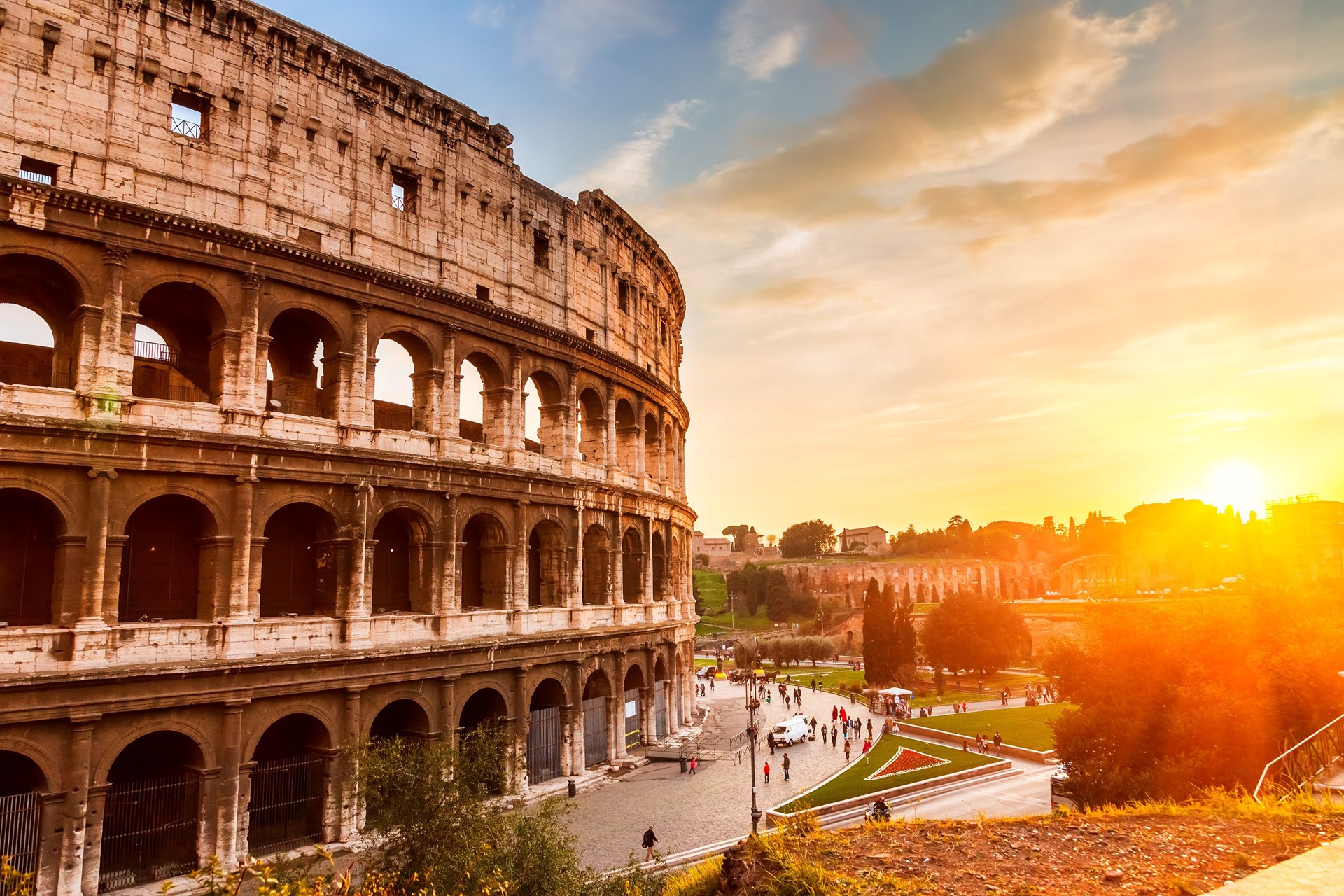 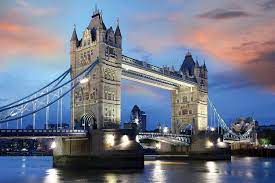 ЏОРЏ ГОРДОН БАЈРОН – „ХОДОЧАШЋЕ ЧАЈЛДА ХАРОЛДА“
РИМ
09.09.2021.
мр Сања Ђурић, проф.
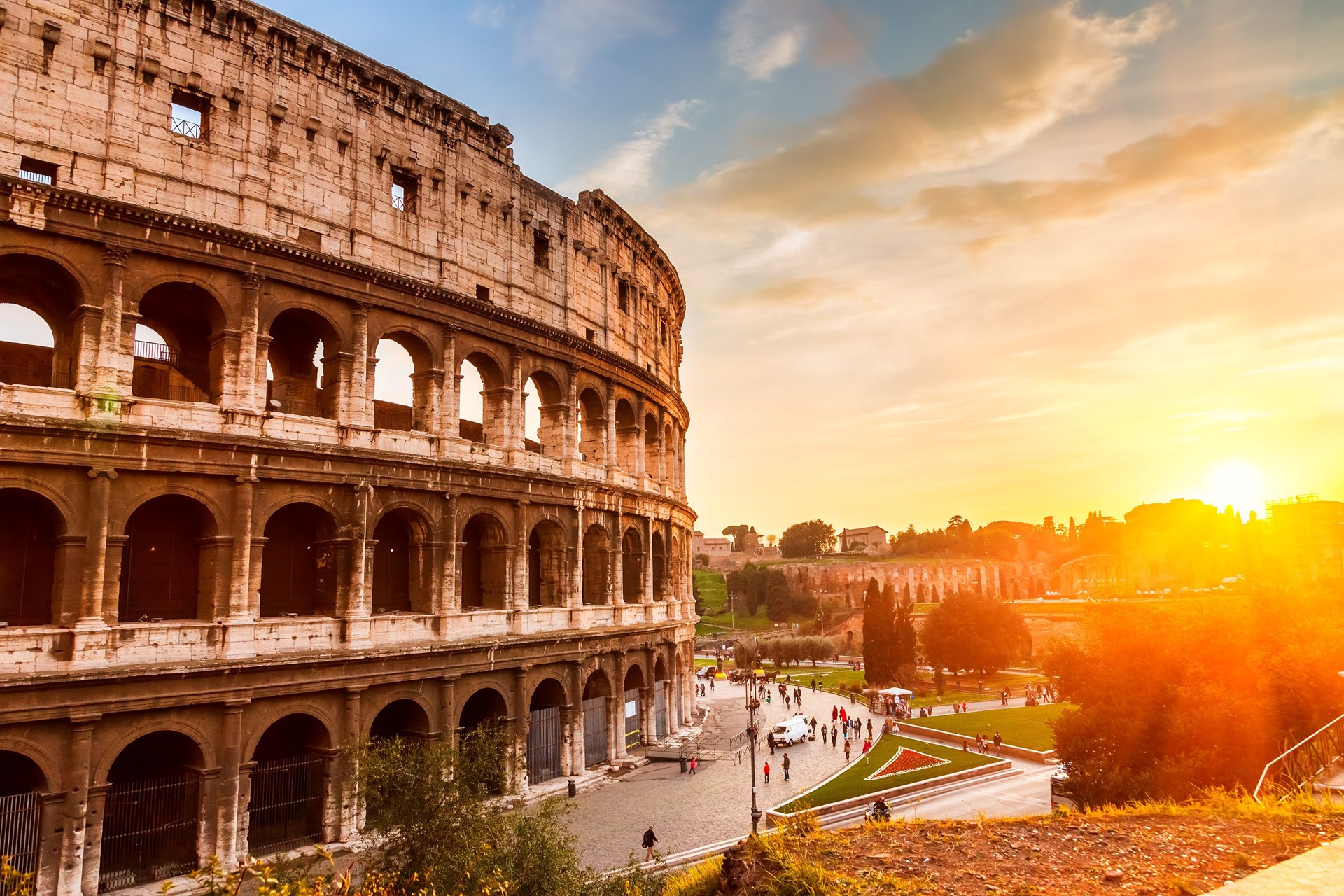 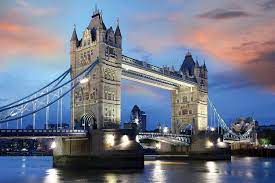 ПОЕМА – мотиви              лирски
                                     епски
                                         драмски 

ЧЕТИРИ ПЈЕВАЊА:
ШПАНИЈА, ПОРТУГАЛИЈА 
ГРЧКА, АЛБАНИЈА
ЊЕМАЧКА, ШВАЈЦАРСКА
ИТАЛИЈА
РИМ
09.09.2021.
мр Сања Ђурић, проф.
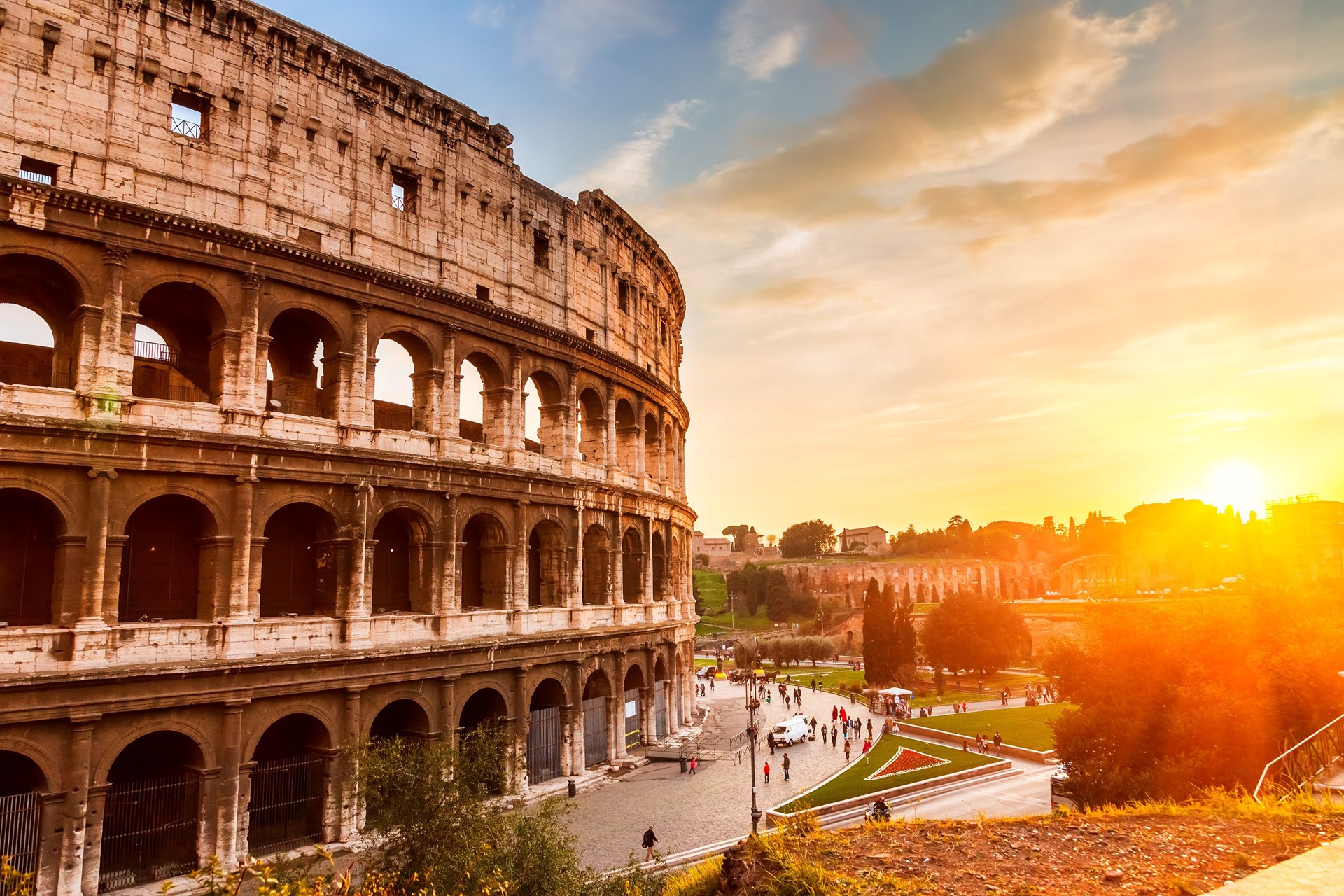 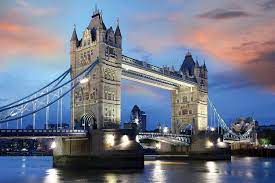 МОТИВ ЗА ПУТОВАЊЕ – НЕМИР
Лорд Бајрон, био је енглески племић, пјесник, политичар и и водећа личност у романтизму. Сматра се једним од највећих британских пјесника и остаје широко читан и утицајан. Међу његовим најпознатијим дјелима налазе се дугачке наративне пјесме Дон Жуан и Ходочашће Чајлд Харолда, као и кратка лирска пјесма „Она хода у љепоти“. Придружио се грчком рату за стицање независности од Османског царства, због чега га Грци сматрају националним херојем. Умро је 1824. године у Мисолонги у својој 36. години живота због грознице.
РИМ
09.09.2021.
мр Сања Ђурић, проф.
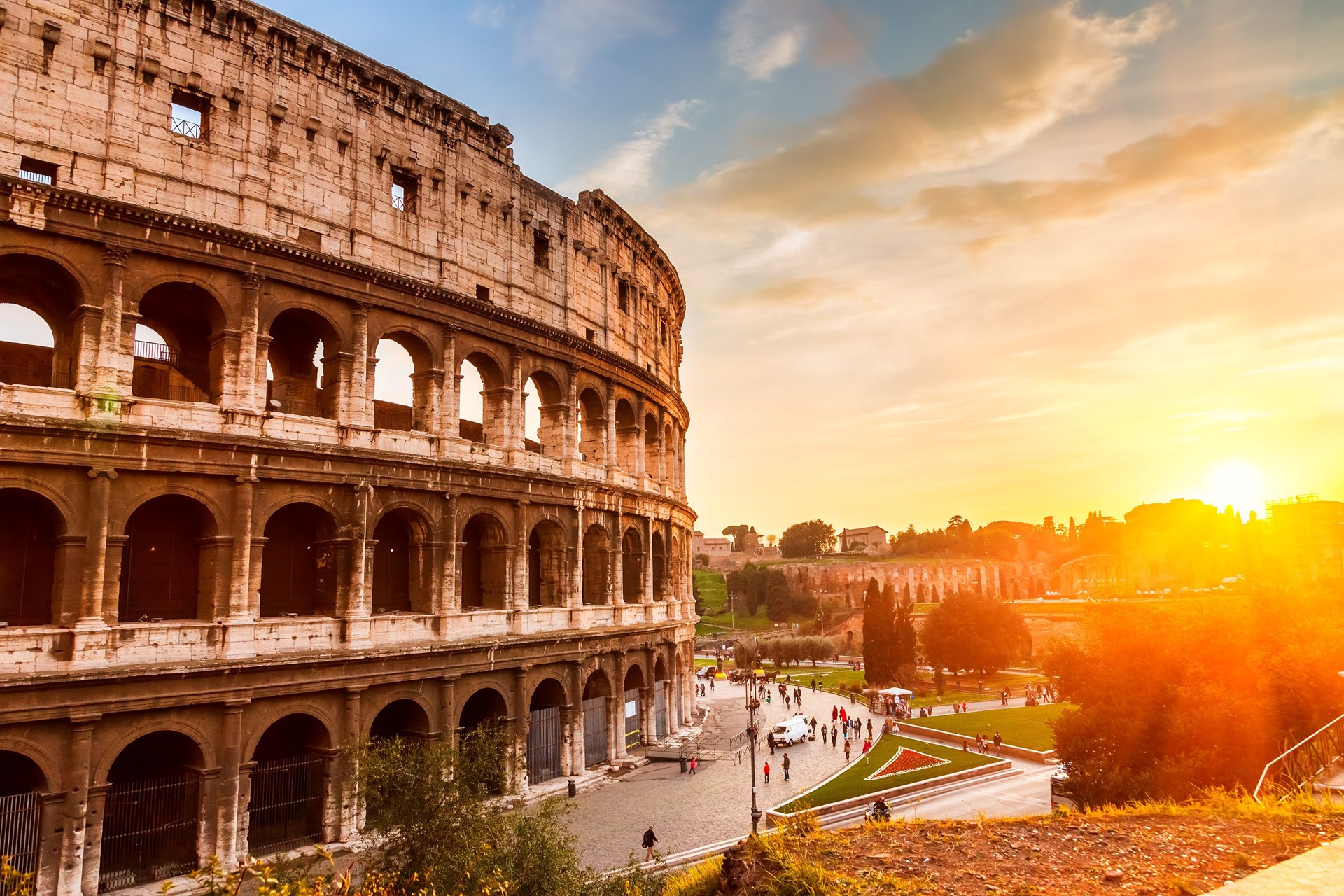 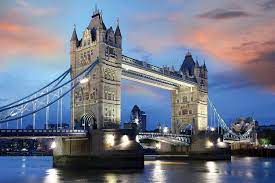 Бајрон није хтио да се понаша као енглески лорд, и зато је себе претворио у изопштеника. Већ у раној младости, када су школски тутори успијевали да приволе тек да чита лектиру, и кад се тек зачињао његов сочан љубавни живот, Бајрон је већ имао статус уклетог љубавника „који на својој и туђој патњи изнова започиње зидање пјешчаних кула”.

На Кембриџу, гдје као млади аристократа и није имао праве потребе да учи, Бајрон се занимао читањем и либерално политичким идејама. Остало вријеме проводио је у Лондону, на забавама, поприлично раскалашним и чији је био идејни предводник. За те журке имао је оно што је било потребно – „необуздану индивидуалност и често нападан стил понашања и живљења”. Био је лијеп, згодан – и хром – лутка високог друштва. Његова рана поезија изазвала је слабашан одјек. У часовима доколице 1807. млади Бајрон је изјављивао како му крајњи циљ и није да буде пјесник, већ да се посвети ширем јавном и политичком дјеловању.
РИМ
09.09.2021.
мр Сања Ђурић, проф.
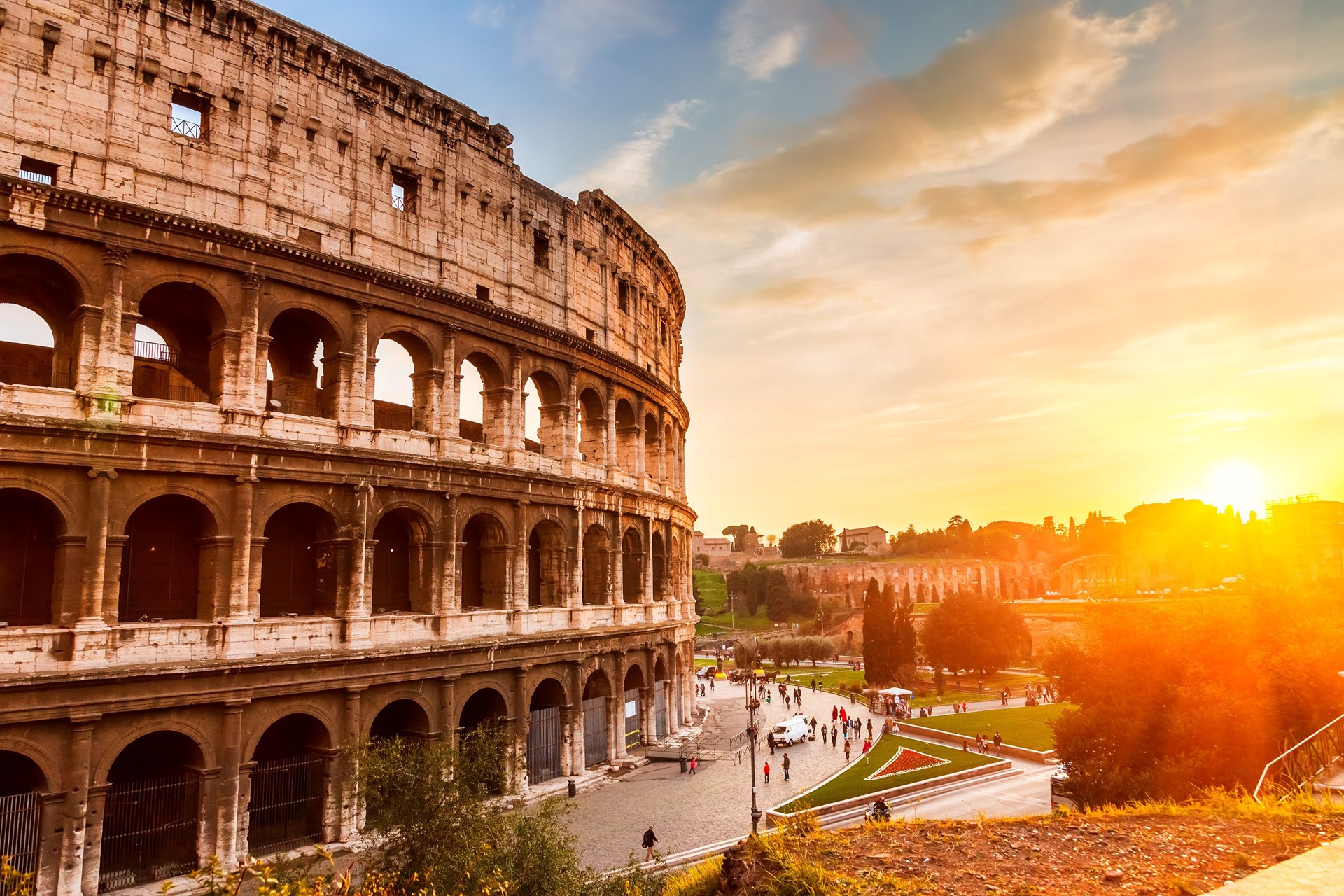 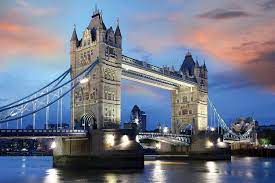 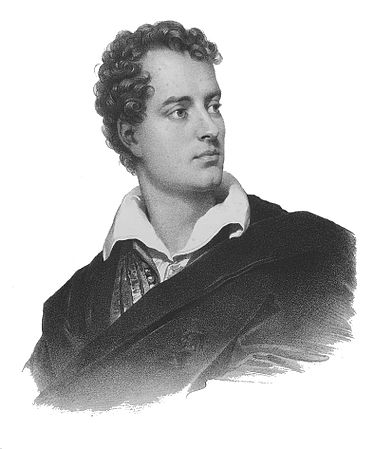 Бајрон је на апсолвентском путовању по Медитерану провео пуне двије године – од 1809-1811, и управо на том „великом путовању”, он је стекао неопходна искуства потребна да буде пјесник. Међу најважнијима стоји осјећање свјетског бола - Велтшмерц (нем. Weltschmerz). То је посебна врста романтичарске нејасне и неизљечиве туге, и осјећања да је овај свијет најгори од свих могућих свјетова.
РИМ
09.09.2021.
мр Сања Ђурић, проф.
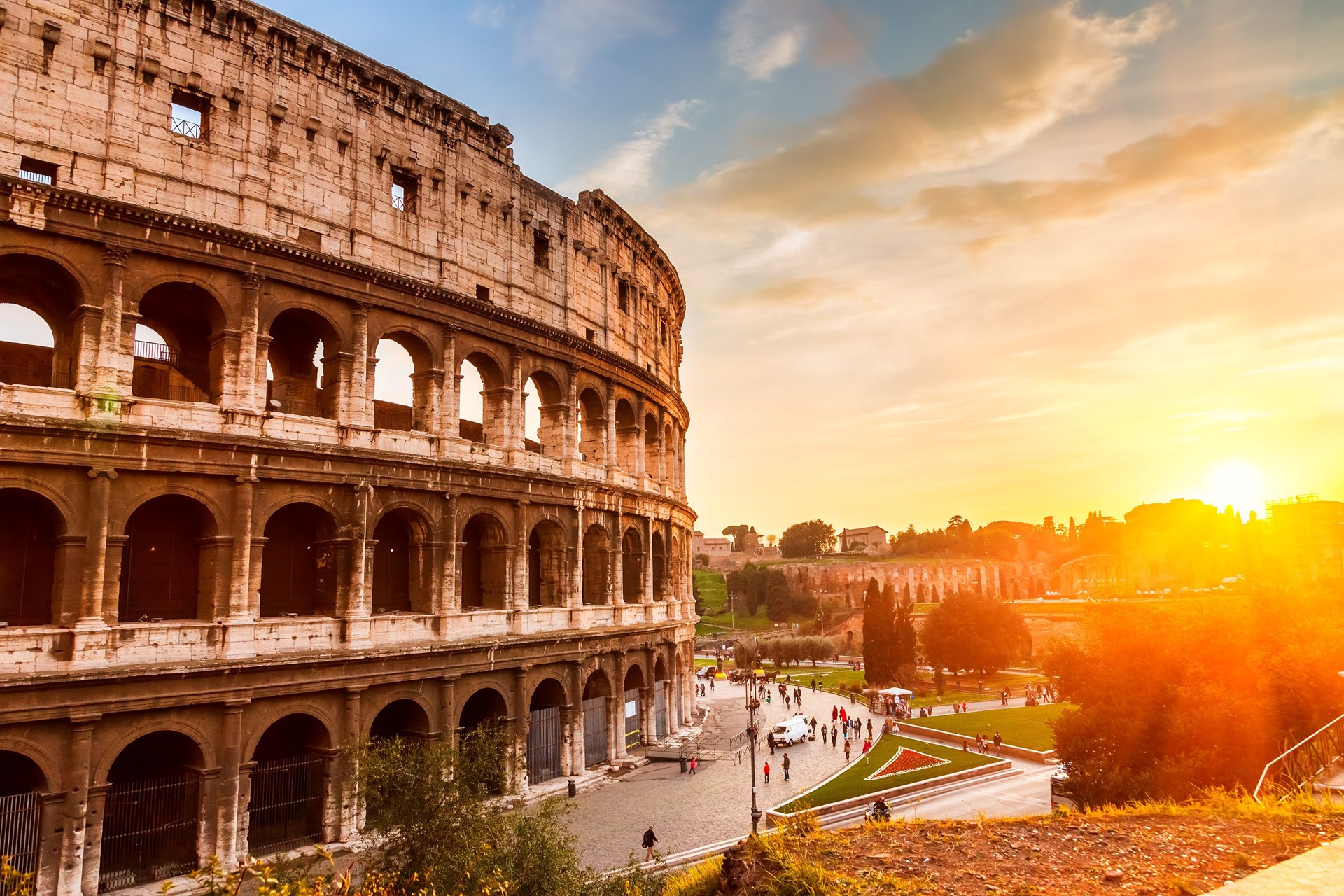 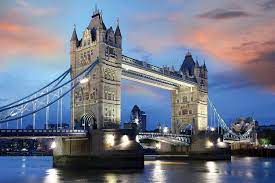 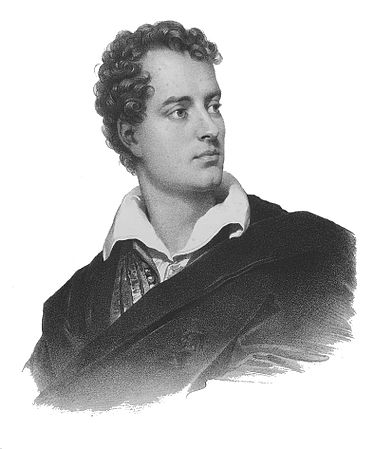 Бајрон је био привржен класицистичким правилима и нормама више но иједан други романтичар. 1816. лишен је лордовске лозе због афере са сестром Огастом, почиње да изражава свој најважнији став – да је само стварање пут из искрене трагике и бесмислености људског живота. На почетку трећег пјевања «Харолда» Бајрон пореди свој пад са Наполеоновим падом, описујући, симболички, Ватерло.
РИМ
09.09.2021.
мр Сања Ђурић, проф.
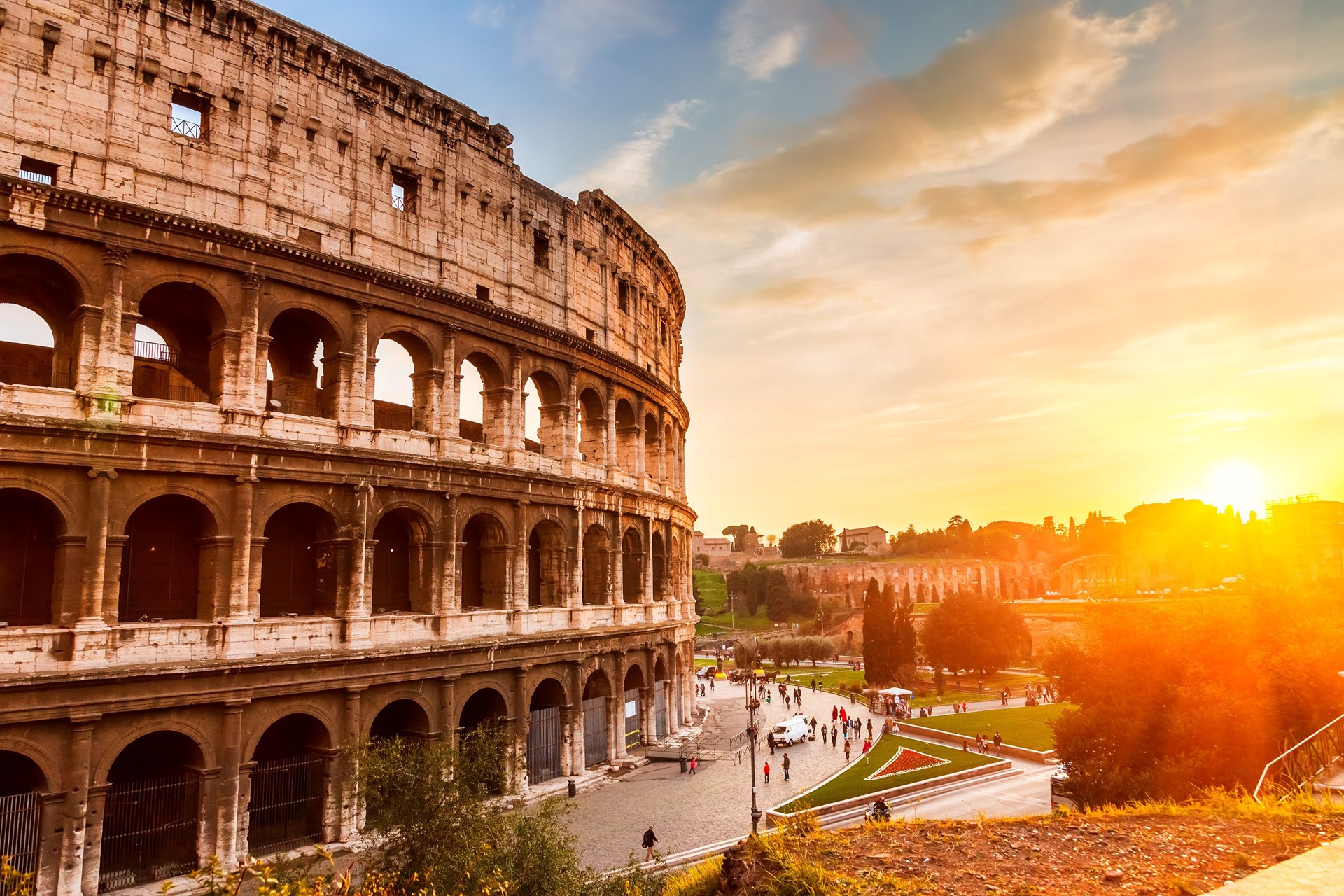 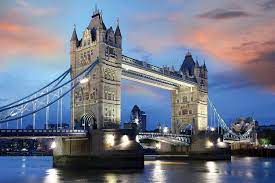 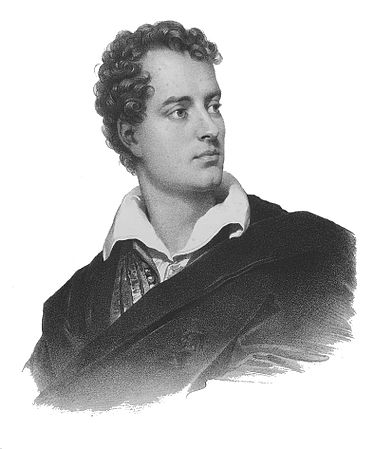 Прво одлично дјело јесте Шијонски Сужањ, написан у Швајцарској, након сусрета са Шелијем.
 Друго занимљиво дјело је Дон Жуан. Бајрон, сад већ живи у Венецији и још презире све што је енглеско – до те мјере да мијења свој садржај под утиском италијанског духа и књижевне традиције, а из метрике узима отава риму – лаку течну и изузетно погодну за пјесничко приповиједање. Кроз Дон Жуана, који и није типичан Бајроновски јунак, пјесник покушава да се разрачуна са својим „другим ја” из раних прича у стиху, пјесама, и спјева Чајлд Харолд. 16000 хиљада стихова имао је Дон Жуан 1824, када је Бајрон умро, од маларије, разочаран у своје покушаје да помогне Грчкој да побиједи у ратовима против Турака, и стане на ноге.
РИМ
09.09.2021.
мр Сања Ђурић, проф.
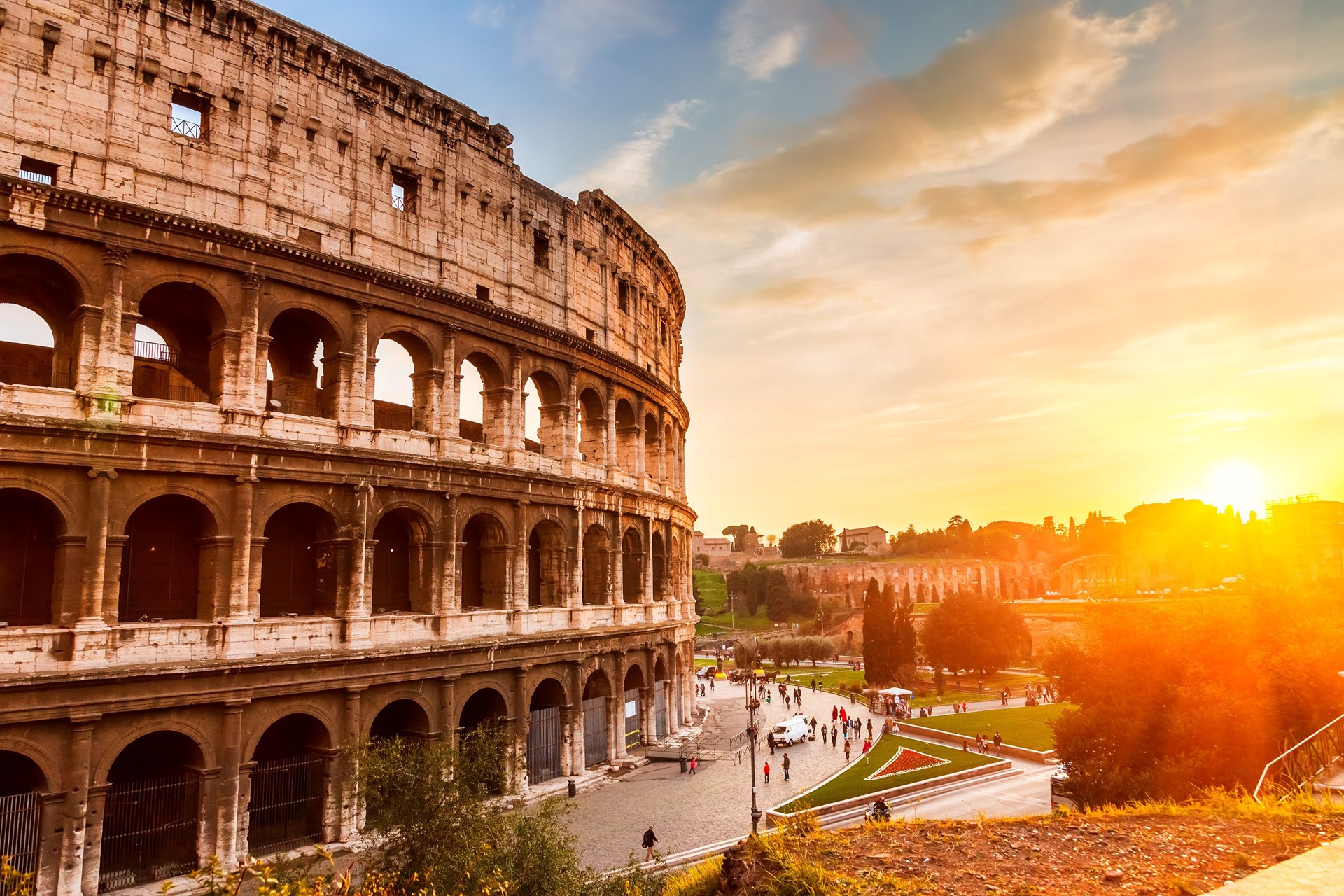 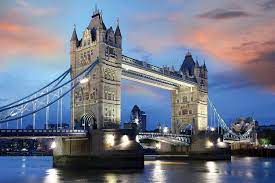 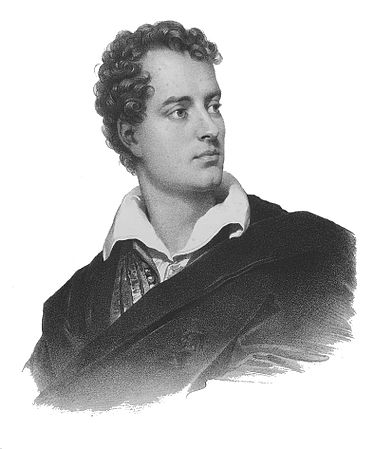 Сви представници другог круга романтичара (Бајрон, Шели, Китс) су рано и трагично страдали пјесници чије стваралаштво и живот доприносе стварању романтичног стереотипа. Величина Бајронове поезије је у томе што је промијенила књижевна схватања Европе. Пјеснички фокус је на малом јунаку, обичном човјеку.
РИМ
09.09.2021.
мр Сања Ђурић, проф.
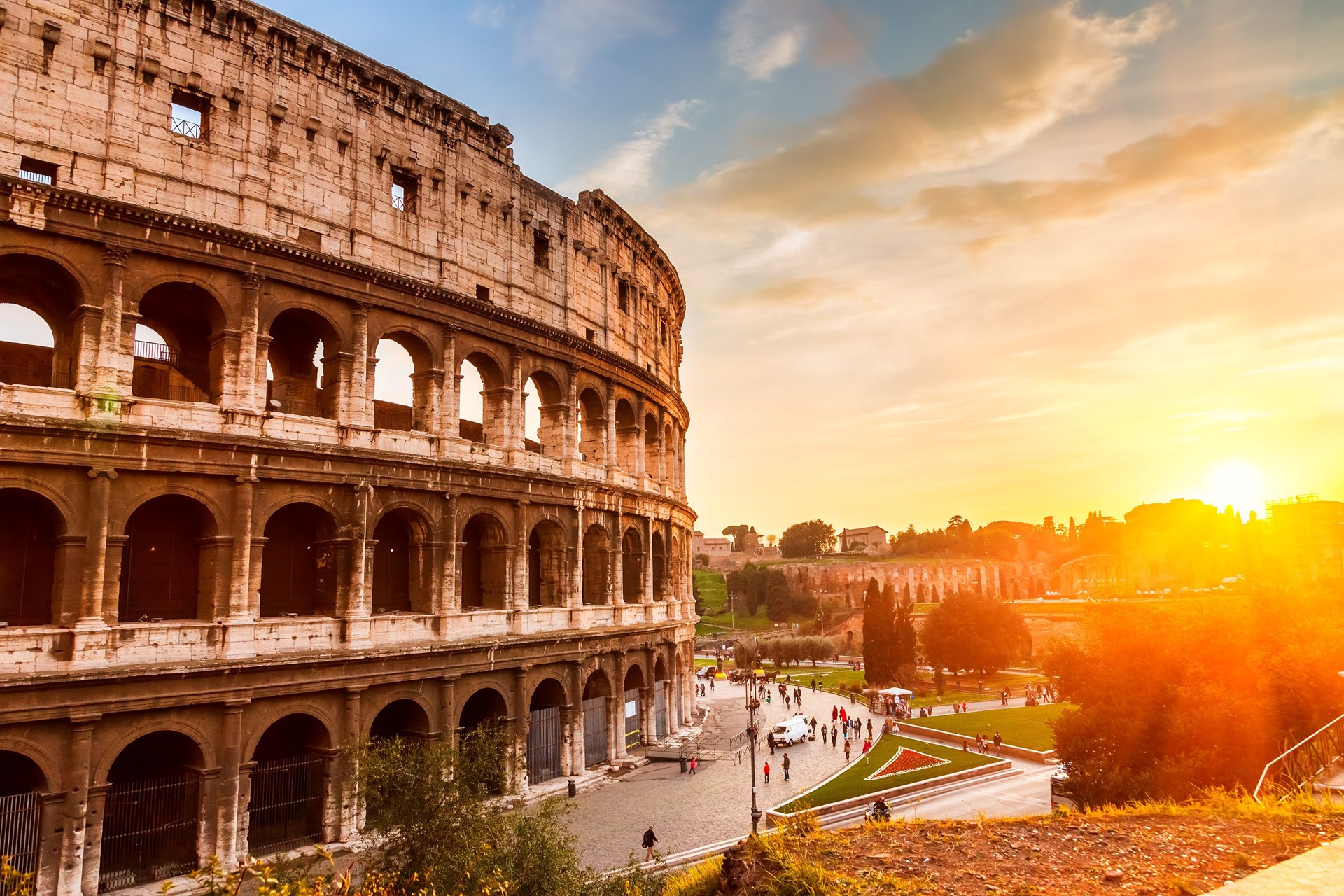 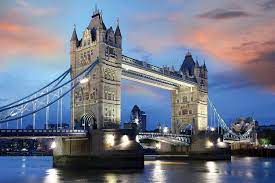 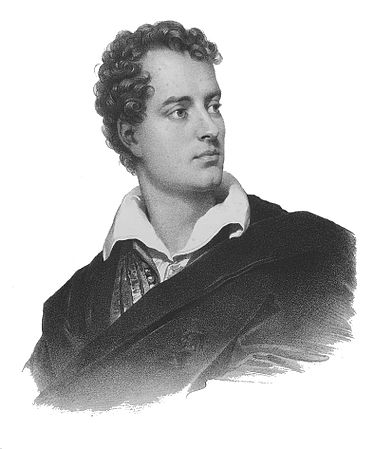 Збогом, ој збогом! Обала родна
Брише се над водама плавим;
Уздише ветар ноћи, урлају таласи,
 И криче галебови дивљи!
Сунце, оно тамо, над морем седа –
Његовим ћемо трагом даље.
Међутим, збогом остај; сунцу и теби;
Родна моја земљо – лаку ноћ!
………………
Ако човек на дому нема да се бори за слободу,
Нека се бије за слободу – народа суседа.
…………………….
Ко слободу хоће, сам мора на јуриш.
РИМ
09.09.2021.
мр Сања Ђурић, проф.
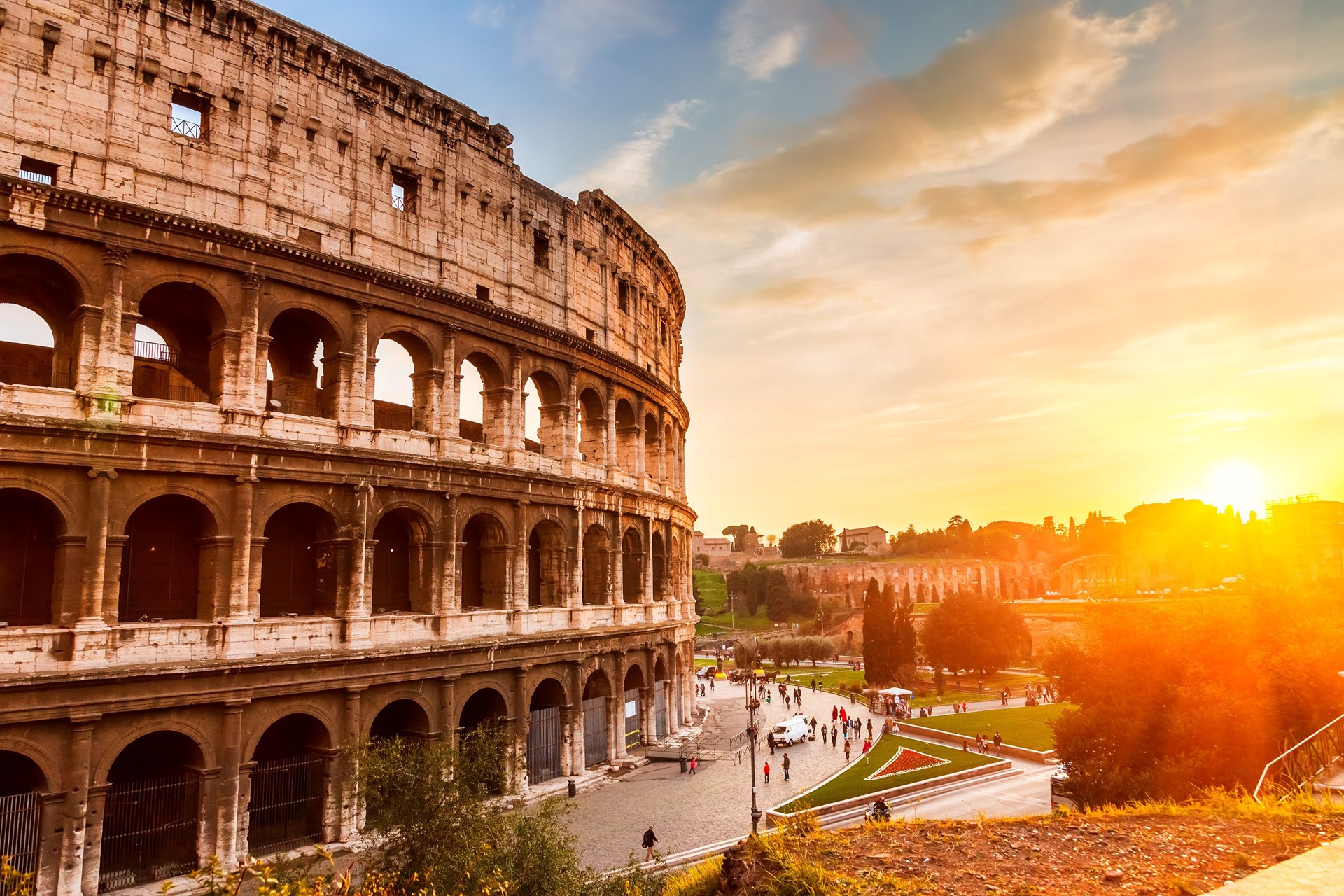 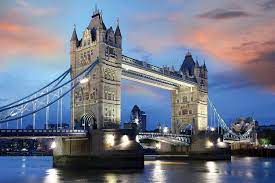 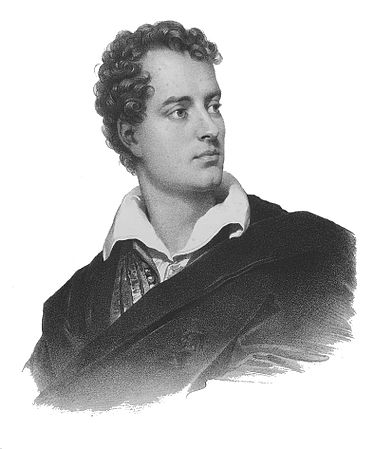 ХВАЛА НА ПАЖЊИ!
РИМ
09.09.2021.
мр Сања Ђурић, проф.